государственное казенное общеобразовательное учреждение Ростовской области Новочеркасская специальная школа-интернат №1
«Дикие животные
 зимой»
Подготовила:
учитель Хамутовская А.В.
2023г.
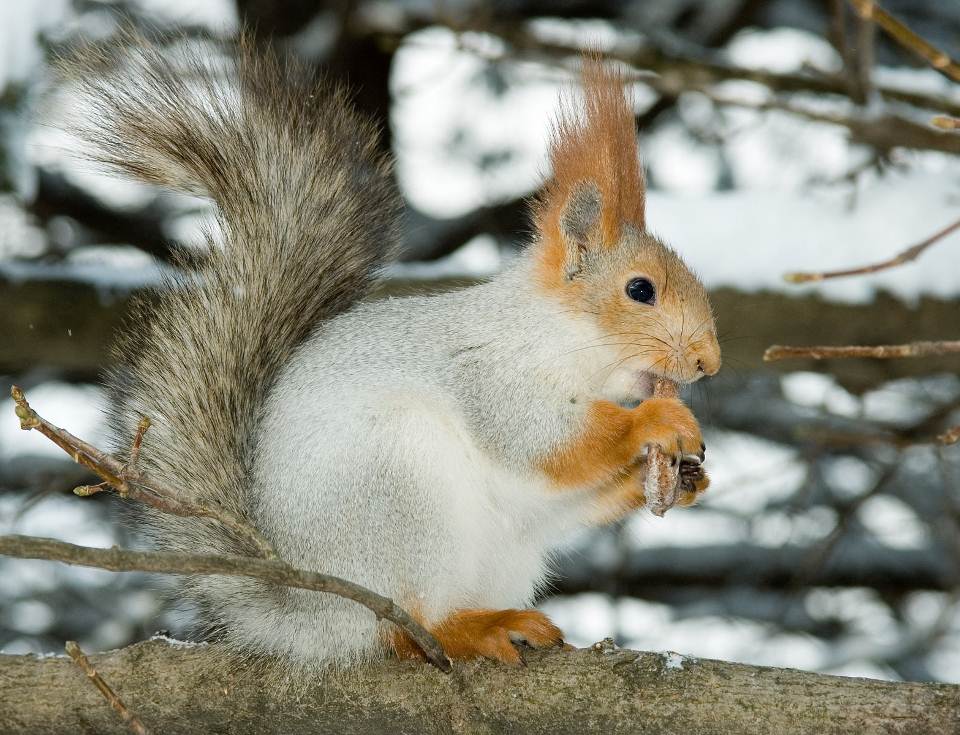 Зимой  я меняюсь,
В шубку серую переодеваюсь.
Орешки, шишки и грибы  Припасены мною для зимы!
К зиме я побелел, 
Шубку новую надел.
Спрячусь под кустом
Погрызу его кору!
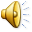 Я – волк! 
Со стаями волков брожу!
Нам трудно зимой бывает:
Еды нам не хватает.
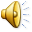 ЛИСТ
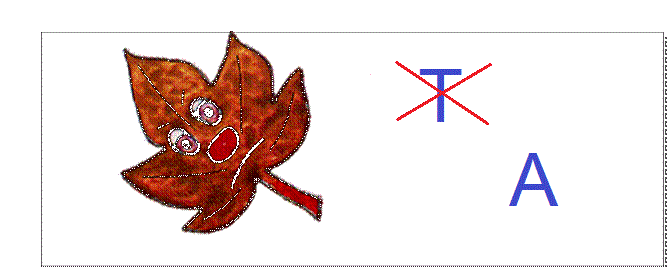 ЛИСА
Я зимы не боюсь 
В шубку тёплую наряжусь.
Буду бегать по лесам,
Буду бегать по полям,
И в деревню загляну
Может курочку найду!
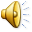 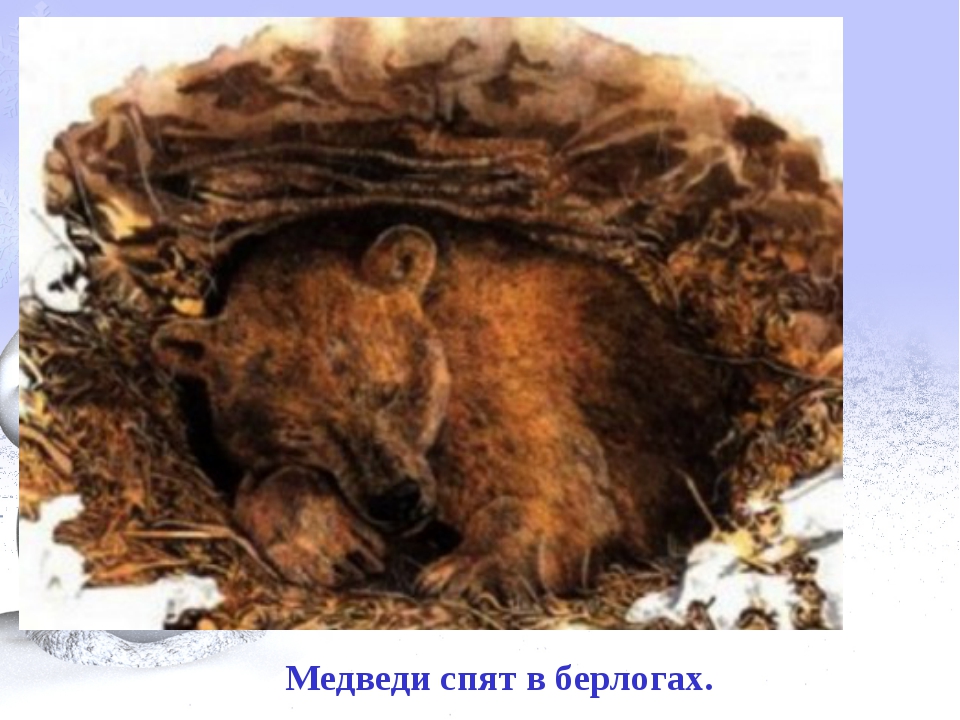 Я – медведь! 
В берлоге крепко сплю
И меня нельзя будить!
У меня зимой одна работа - 
Крепко спать и ждать  весны!
Лося  называют  лесным  великаном.  Медленно  бродит  он  зимой  среди  кустарников  и  молодых   деревьев,  объедая  ветви.   Если  встретит  поваленную  сосну,  обглодает  кору.  Чтобы  насытиться,  лось  съедает  более  тысячи  веток.  В  начале  зимы  он  сбрасывает  рога.  Новые  рога  вырастают  к  следующей  осени.
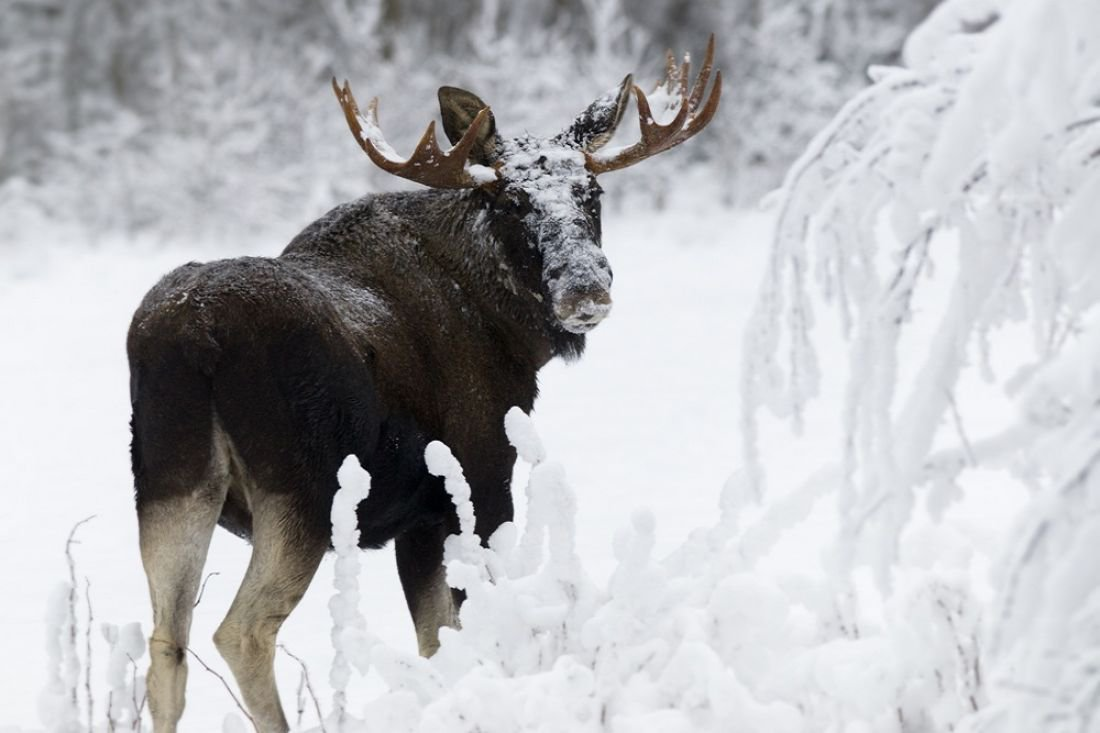 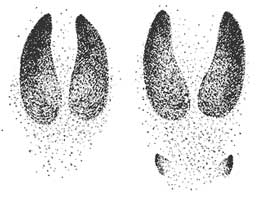 Я  лесной  великан.  
Зимой люблю поесть  ветви и кору деревьев.   
В  начале  зимы  я  сбрасываю  рога, а к  следующей  осени вырастают новые.
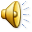 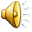 Зимующие птицы
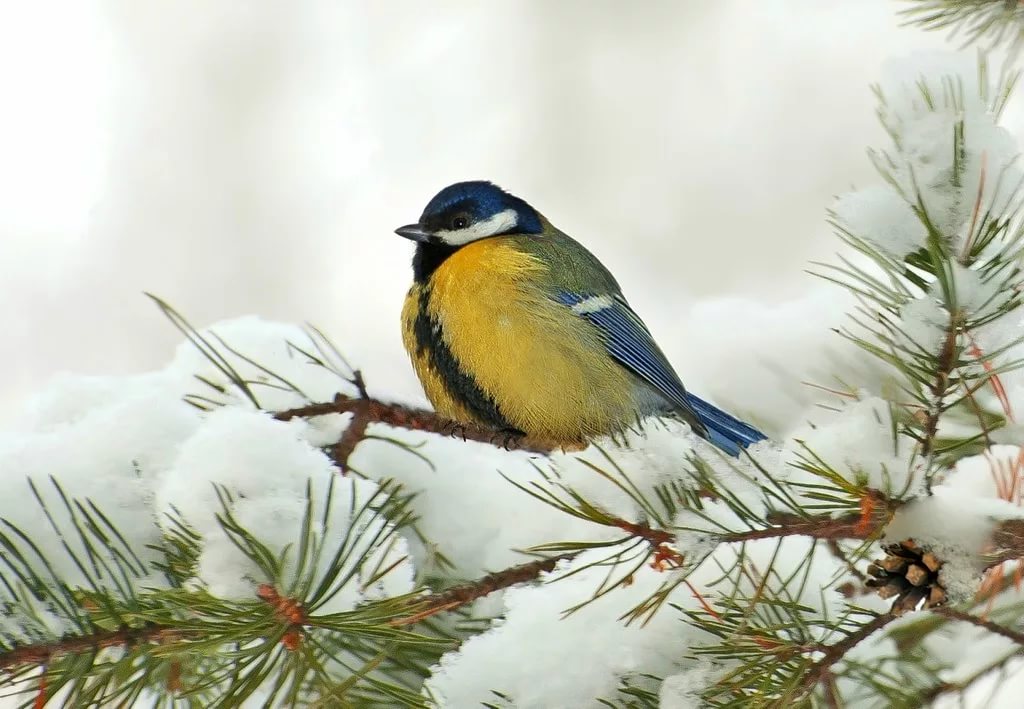 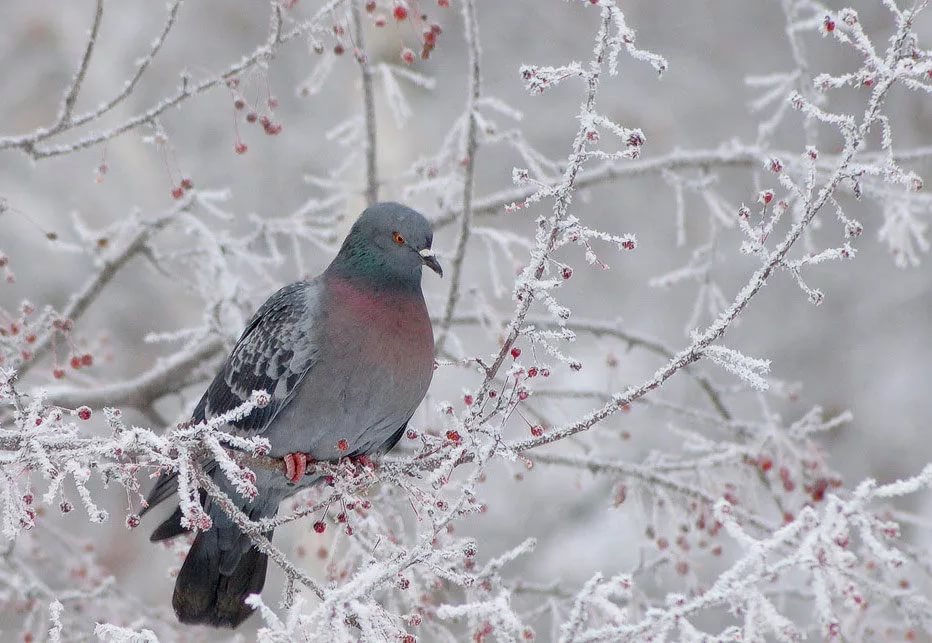 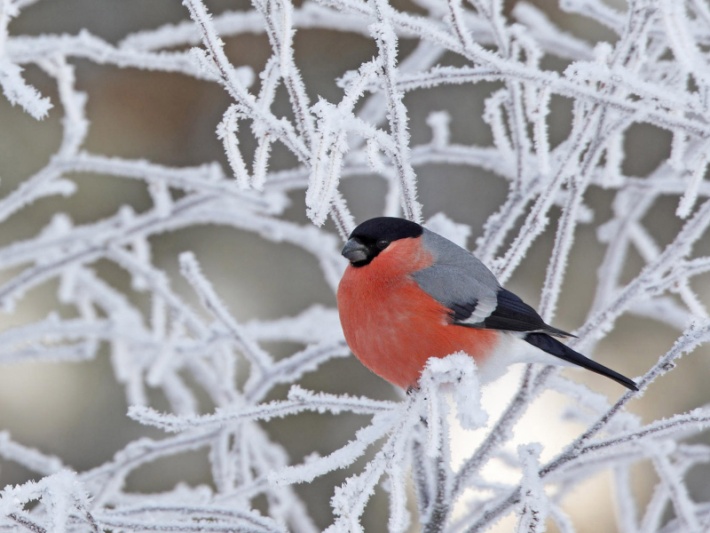 Синица
Голубь
Снегирь
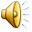 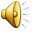 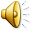 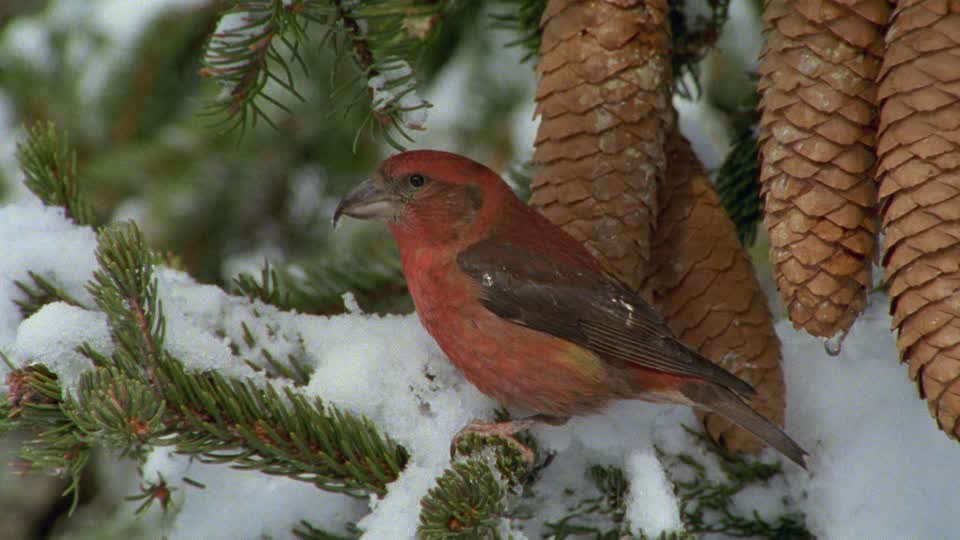 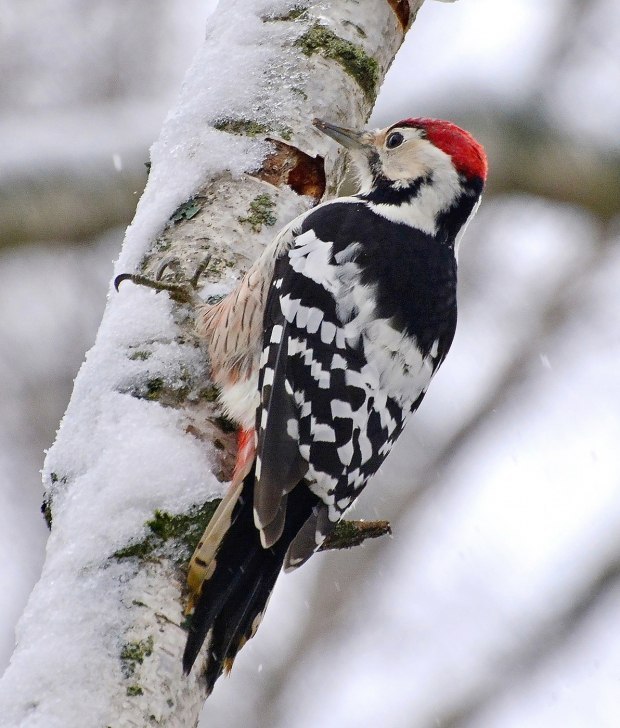 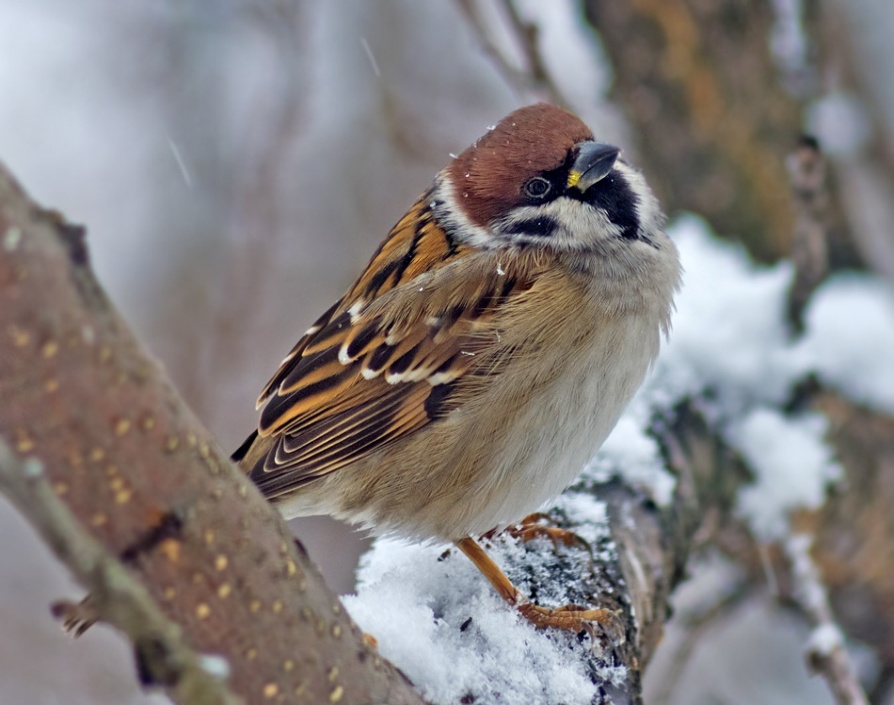 Воробей
Дятел
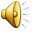 Клёст
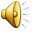 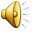 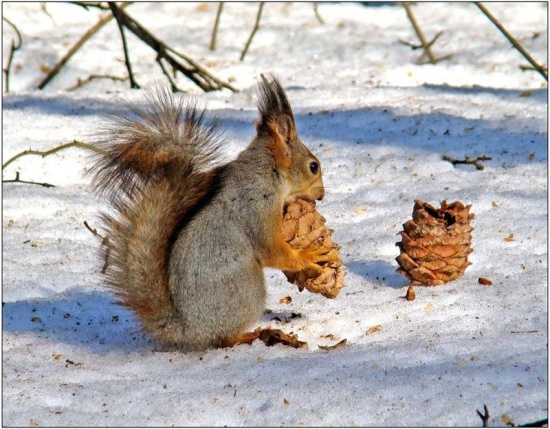 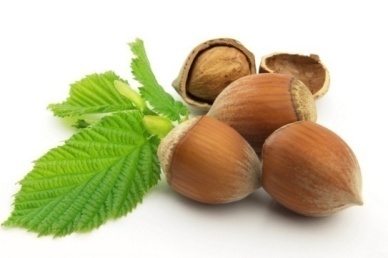 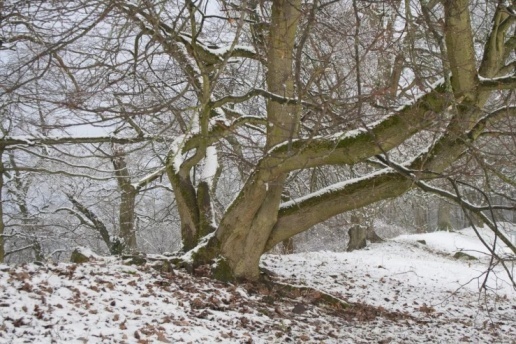 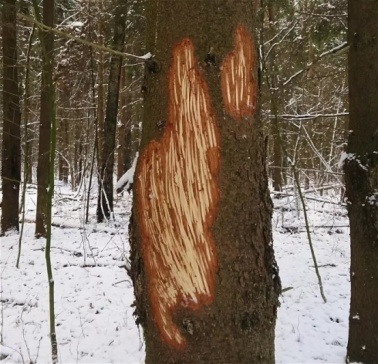 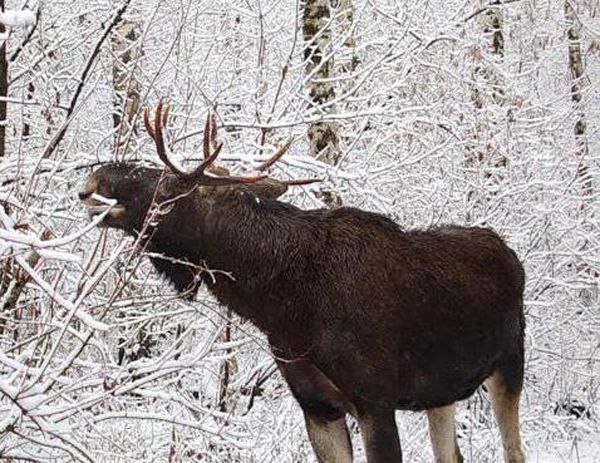 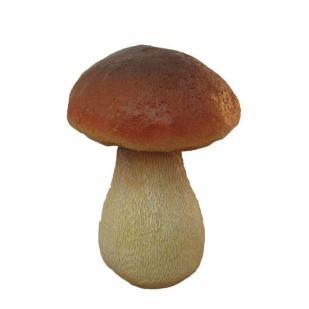 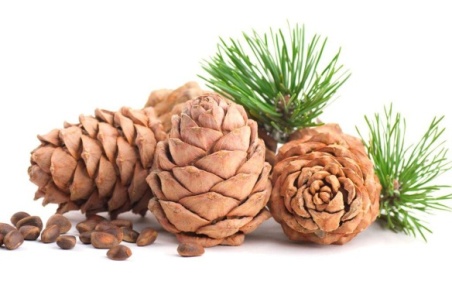 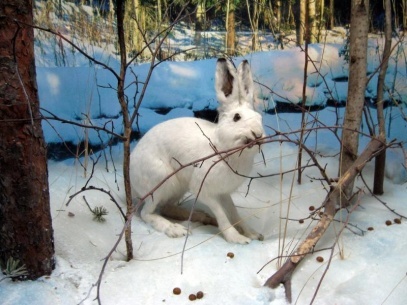 «Чья еда?»
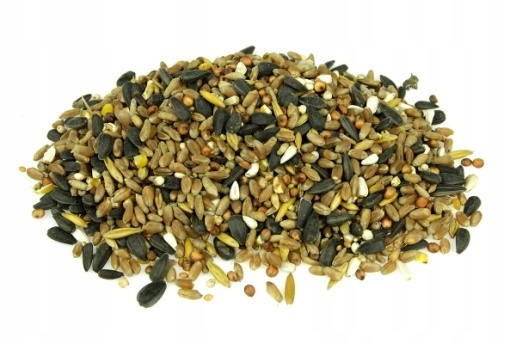 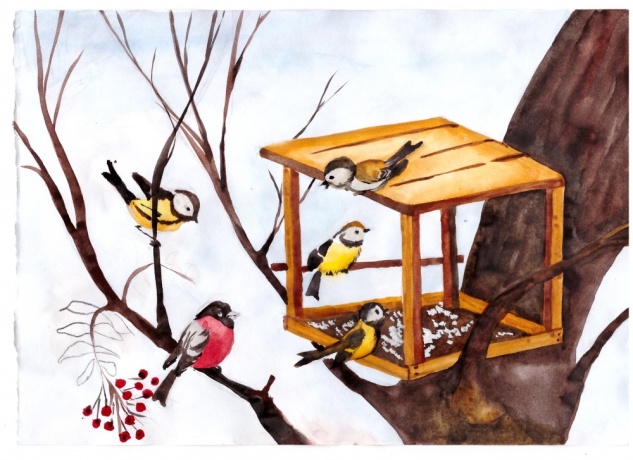 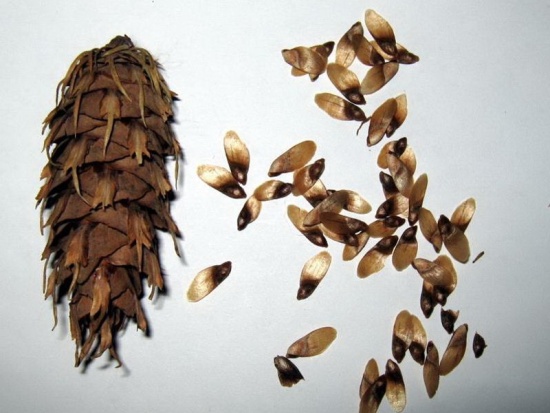 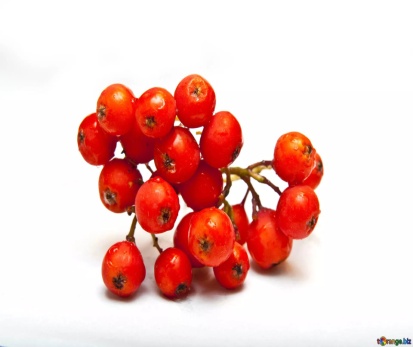 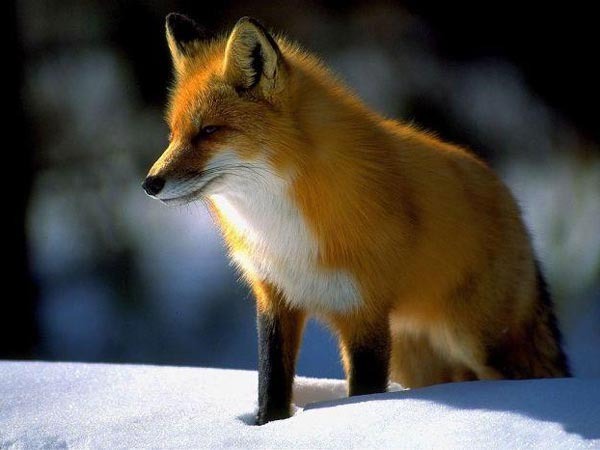 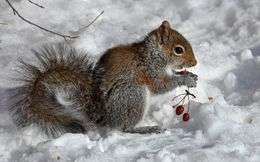 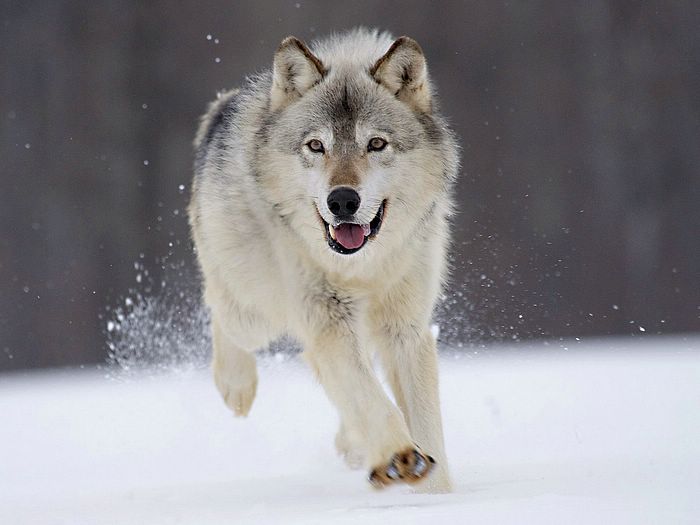 Дупло
Нора
Логово
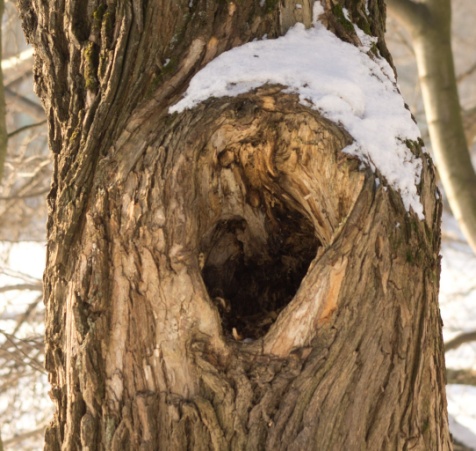 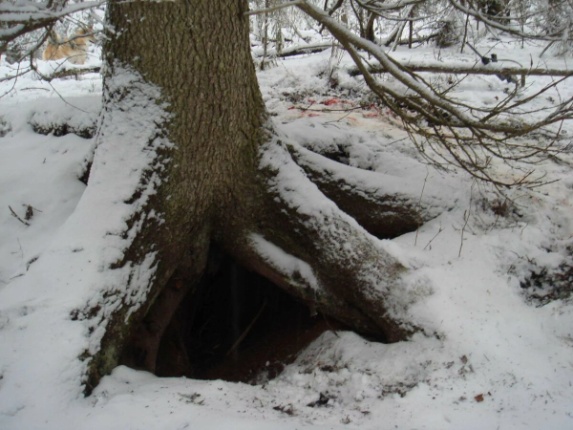 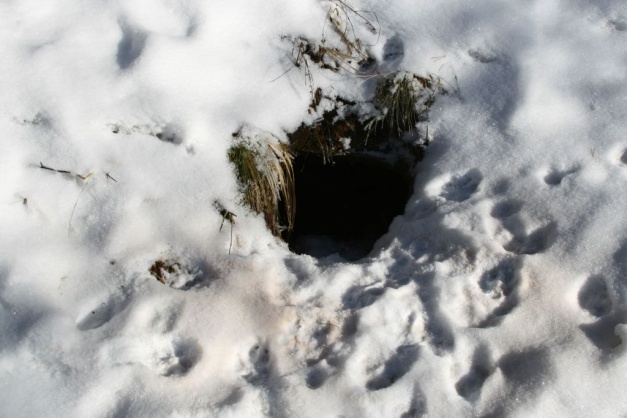 Кусты
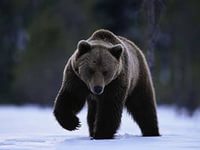 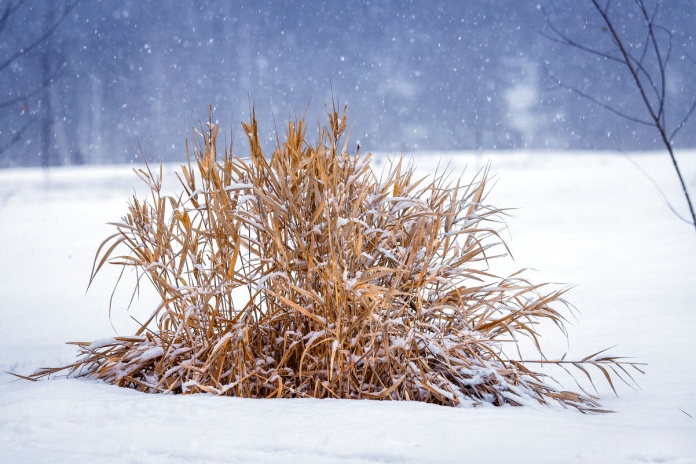 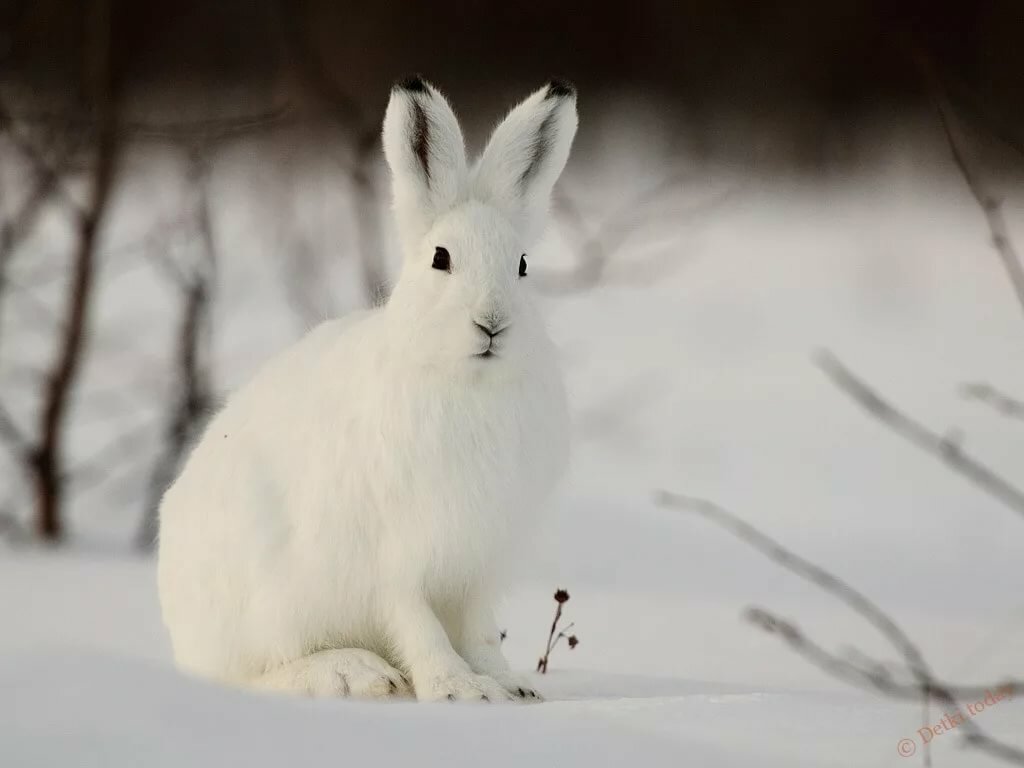 Берлога
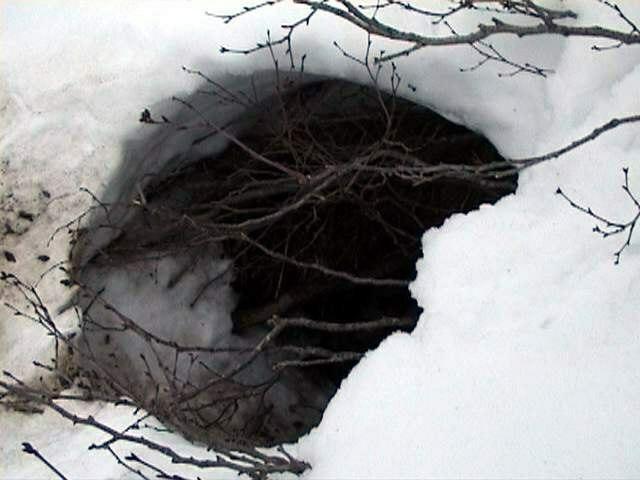 Спасибо за внимание!